Художественно-эстетическое и речевое развитие детей раннего возраста посредством использования пальчиковых игр в условиях реализации ФГОС ДО
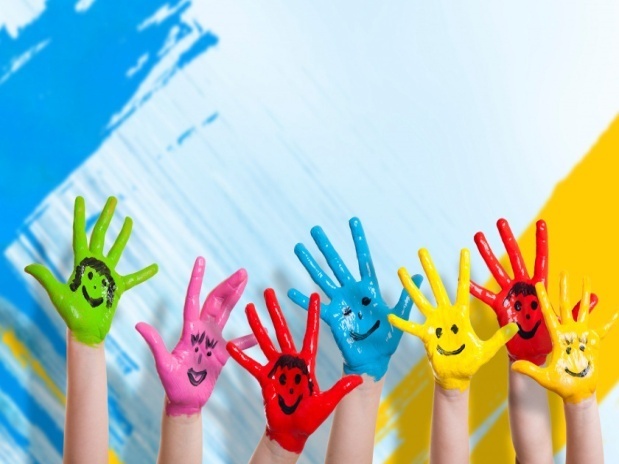 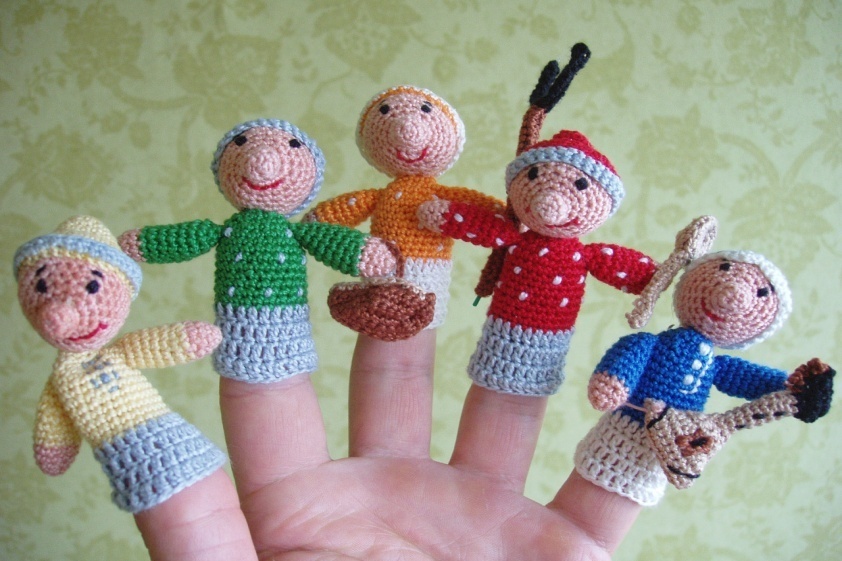 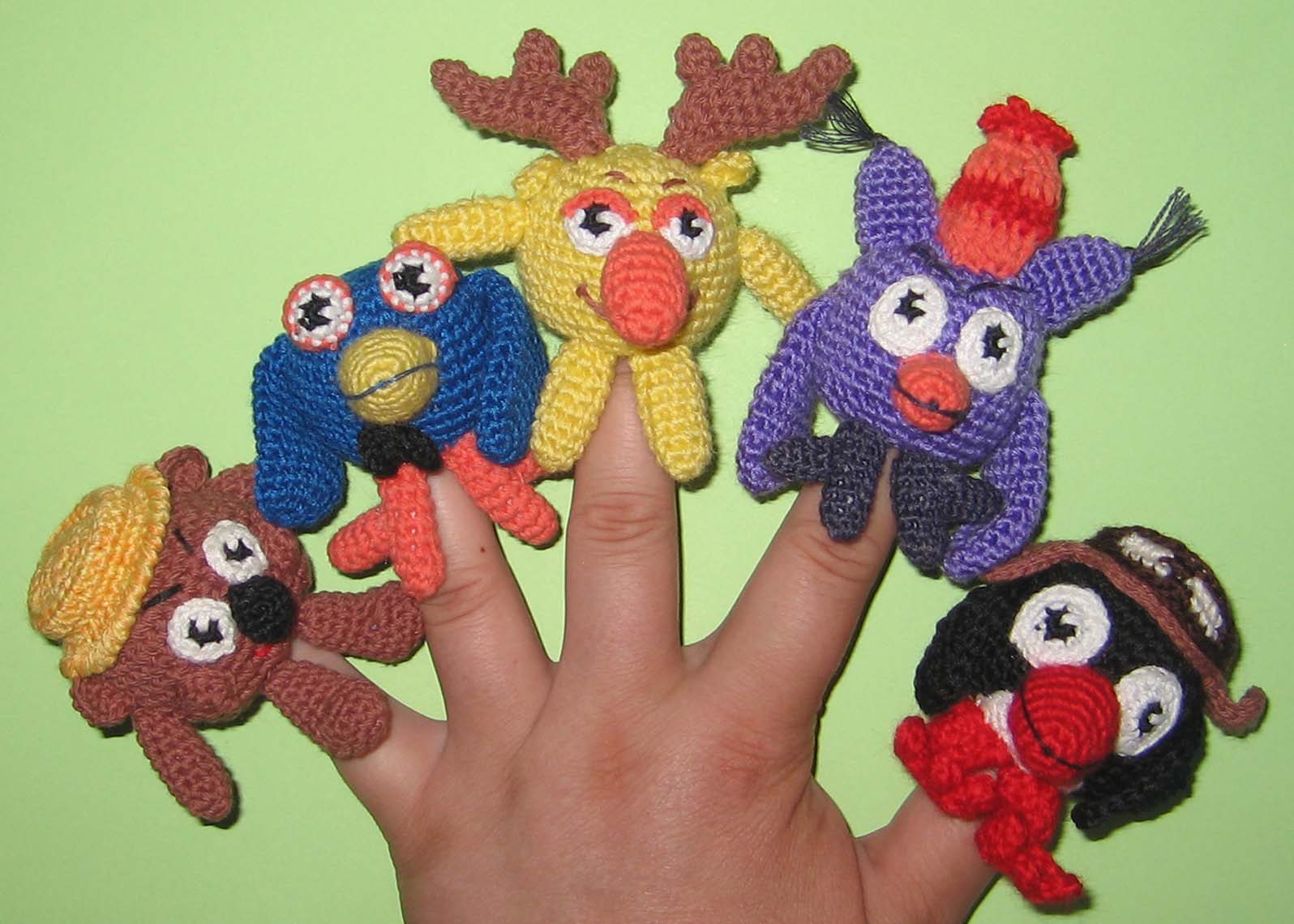 Автор  : Репная Светлана Николаевна
Музыкальный руководитель МБДОУ ДС № 2 пгт. Ильского МО Северский район
АКТУАЛЬНОСТЬ ОПЫТА
ФГОС ДО (Приказ министерства образования и науки РФ № 1155 от 17.10.2013г.) ориентирует нас на социализацию и индивидуализацию развития личности детей дошкольного возраста. Образовательная область «Художественно-эстетическое развитие» нацеливает на решение следующих задач:
Развитие предпосылок ценностно-смыслового восприятия и понимания произведений искусства (словесного, музыкального, изобразительного, мира природы.
Становление эстетического отношения к окружающему миру.
Формирование элементарных представлений о видах искусства.
Стимулирование сопереживания персонажам художественных произведений.
Реализацию самостоятельной творческой деятельности(изобразительной, конструктивно-модельной, музыкальной

Изучение данного материала способствовало тому, что я стала искать пути решения поставленных задач  в музыкальном развитии детей, одним из которых являются пальчиковые игры.
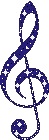 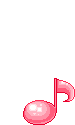 Во второй группе раннего возраста  простые пальчиковые игры с текстом направлены на развитие координации движений пальцев и кисти руки,  соотношения  движения с содержанием потешек, стихов. 

Музыкальное сопровождение пальчиковых игр развивает музыкальные способности ребёнка: слух, вокальные данные, музыкальную память, позволяет познакомить детей с элементарной теорией музыки и создаёт ребёнку благоприятную атмосферу для занятия. 

Многие упражнения содержат элементы психогимнастики, формируют многие личные качества – пространственно-образное мышление, чувственное восприятие, творческую фантазию и логику, способствуют развитию внимания и памяти, повышают общий уровень организации ребёнка.
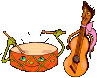 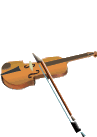 НОВИЗНА (ИННОВАЦИОННОСТЬ) ОПЫТА
в использовании пальчиковых игр, направленных на развитие детской речевой активности, в любых видах деятельности, в том числе и музыкальной. 
- в обогащении предметно-развивающей среды нетрадиционными пособиями для развития у детей мелкой моторики рук ; 
- в использовании активных форм работы с родителями ;
-в использовании музыкального сопровождения к играм;     
-в использовании различных видов пальчикового театра.
- в использовании вариативных программ:
«Ладушки»,И. М. Каплунова, И. А.Новоскольцева (раздел : «Пальчиковая гимнастика»);
- в использовании методики Железновых С. С. и  Е. С.;
- в использовании методики Е. Ю. Матвиенко (пальчиковые игры с элементами ритмодекламации).
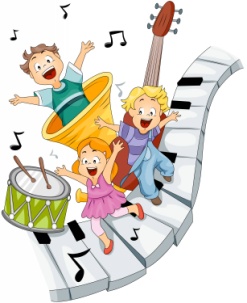 Задачи:
Изучить литературу по данному вопросу.
Создать свою систему  музыкального воспитания и развития  в  детском саду.
 Цель, задачи, направление,  модель работы с детьми в соответствии с ФГОС ДО.
 Методика использования  пальчиковой гимнастики, игр и упражнений  в формировании речи детей раннего возраста, создание зон моторного, конструктивного,  речевого, креативного развития .
Составить картотеку пальчиковых игр, применяемых  в работе музыкального руководителя и воспитателей  ДОУ (приложение №1, №2, №3 ).
 Методические рекомендации родителям и воспитателям в выборе  пальчиковых игр  (приложение №4 , № 5).
Для реализации моего опыта  в музыкальном зале создать соответствующую  предметно-развивающую среду в соответствии с ФГОС ДО в ДОУ.
Составить картотеку музыкальных занятий с использованием пальчиковых игр (приложение № 6).
Составить перспективный план проведения пальчиковых игр 
( приложение № 7).
10.  Провести мастер класс среди родителей по проведению пальчиковых игр дома с детьми.(приложение  № 8).
Поставленные задачи реализованы в течение  двух лет.
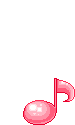 НАУЧНОСТЬ В ПРЕДСТАВЛЯЕМОМПЕДАГОГИЧЕСКОМ ОПЫТЕ
Наряду с общедидактическими принципами (наглядность, систематичность, последовательность, доступность),
моя система работы требует соблюдения следующих принципов:
-принцип индивидуального подхода;
-учет личностных и возрастных особенностей;
-уровень физического и психического  развития тетей;
-принцип преемственности взаимодействия с ребенком  в нашем дошкольном учреждении  семьи (родители являются активными участниками  педагогического процесса)
-принцип научности — подкрепление всех мероприятий, направленных на развитие музыкальных способностей детей, научно обоснованными и практически апробированными методиками;
- принцип  интегративности — решение воспитательных  задач в системе всего воспитательно-образовательного процесса
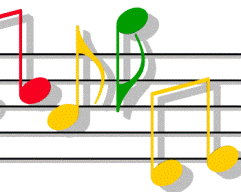 ОПИСАНИЕ  ОСНОВНЫХ  ЭЛЕМЕНТОВ В ПРЕДСТАВЛЯЕМОМ ПЕДАГОГИЧЕСКОМ ОПЫТЕ
Задачи, поставленные в опыте  я реализовала
1.Изучила  литературу по данному вопросу.
2.Создала свою систему  музыкального воспитания и развития  в  детском саду в соответствии с ФГОС ДО.
3. Реализовала  цель, задачи, направление,  модель работы с детьми.
4. Использовала  методики  пальчиковой гимнастики, игр и упражнений  в художественно-эстетическом и речевом развитии детей раннего возраста, создала зоны моторного, конструктивного,  речевого, креативного развития .
5.Составила картотеку пальчиковых игр, применяемых  в работе музыкального руководителя и воспитателей  ДОУ (приложение №1, №2, №3 )
6. Предложила рекомендации родителям и воспитателям в выборе пальчиковых игр (приложение №4, № 5 ).
7. Создала соответствующую  предметно-развивающую среду.
8.Составила картотеку музыкальных занятий с использованием пальчиковых игр (приложение №6 ).
9. Составила  перспективный план пальчиковых игр (приложение № 7) 
10. Провела мастер класс среди родителей по проведению пальчиковых игр дома с детьми.(приложение  № 8)
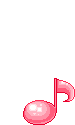 РЕЗУЛЬТАТИВНОСТЬ ПЕДАГОГИЧЕСКОГО ОПЫТА
Помимо развития общих музыкальных компонентов, благодаря использованию в своей педагогической деятельности пальчиковых игр, я отметила следующие результаты в соответствии с целевыми ориентирами ФГОС образовательной программы ДОУ:
Повысился общий уровень организации и мышления ребенка.
Развился интерес к пальчиковым игровым.
Создалась благоприятная  атмосфера во время занятий. 
Пальчиковые игры  помогли преодолеть скованность, зажатость.
Выработались такие качества, как способность расслабляться и сосредотачиваться.
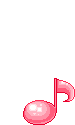 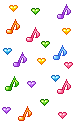 ВОЗМОЖНОСТЬ ТВОРЧЕСКОГО ПРИМЕНЕНИЯ  ПРЕДСТАВЛЯЕМОГО  ПЕДАГОГИЧЕСКОГО ОПЫТА
Использование пальчиковых игр в художественно-эстетическом и речевом развитии детей  раннего возраста способствует развитию не только музыкальности ребенка, его пальцев, речи, но и одновременно формирует многие личные качества – пространственно-образное мышление, чувственное восприятие, творческую фантазию и логику, способствует развитию внимания и памяти, повышает общий уровень организации ребенка. 
Опыт доступен и может быть использован музыкальными руководителями и воспитателями дошкольных учреждений в массовой практике по художественно-эстетическому и речевому развитию детей, а так же в других образовательных областях.  Он будет способствовать осознанию необходимости применения современных методов и приемов  на  занятиях и в повседневной деятельности дошкольников.
Очень полезен будет мой  представленный материал и родителям.
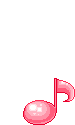 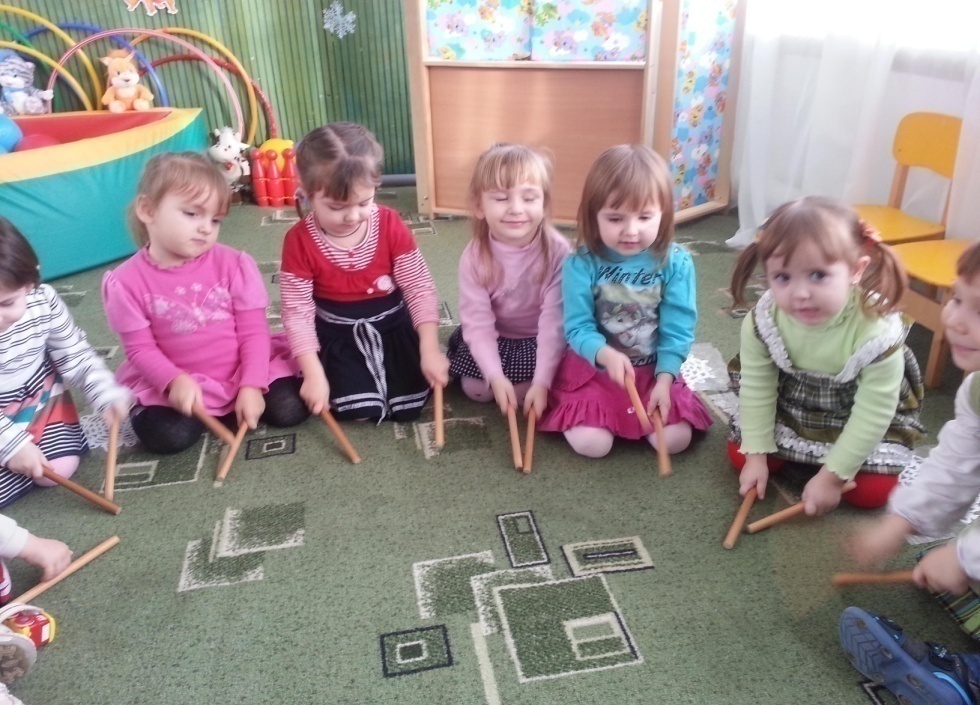 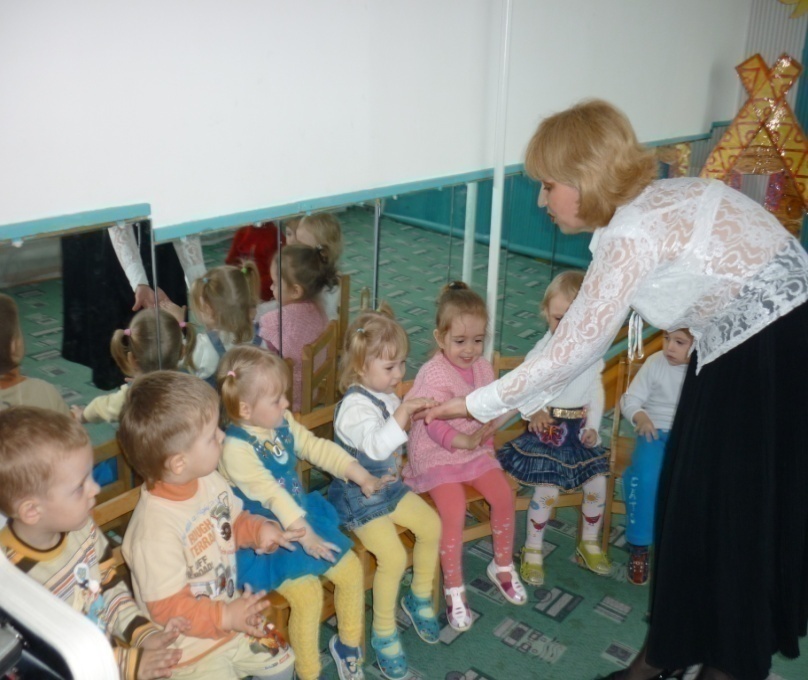 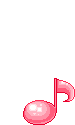 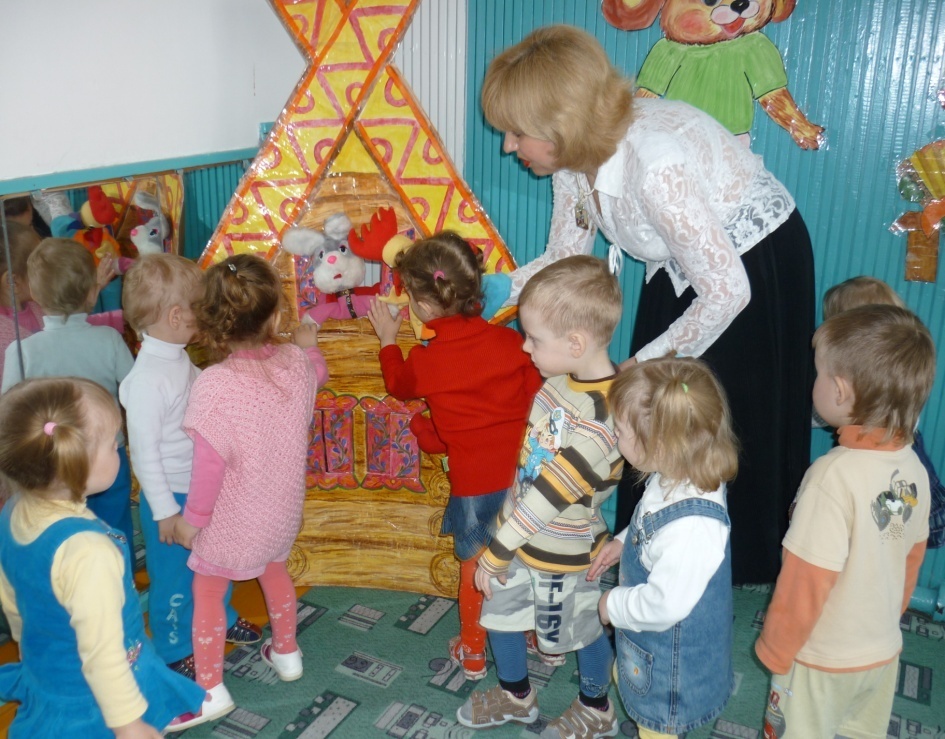 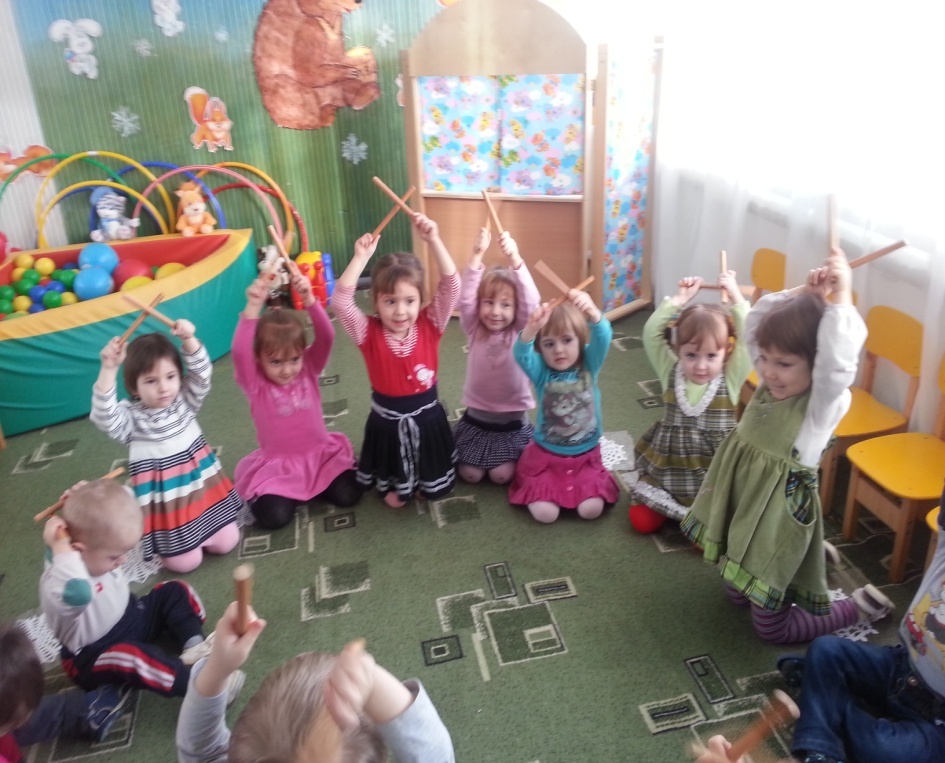 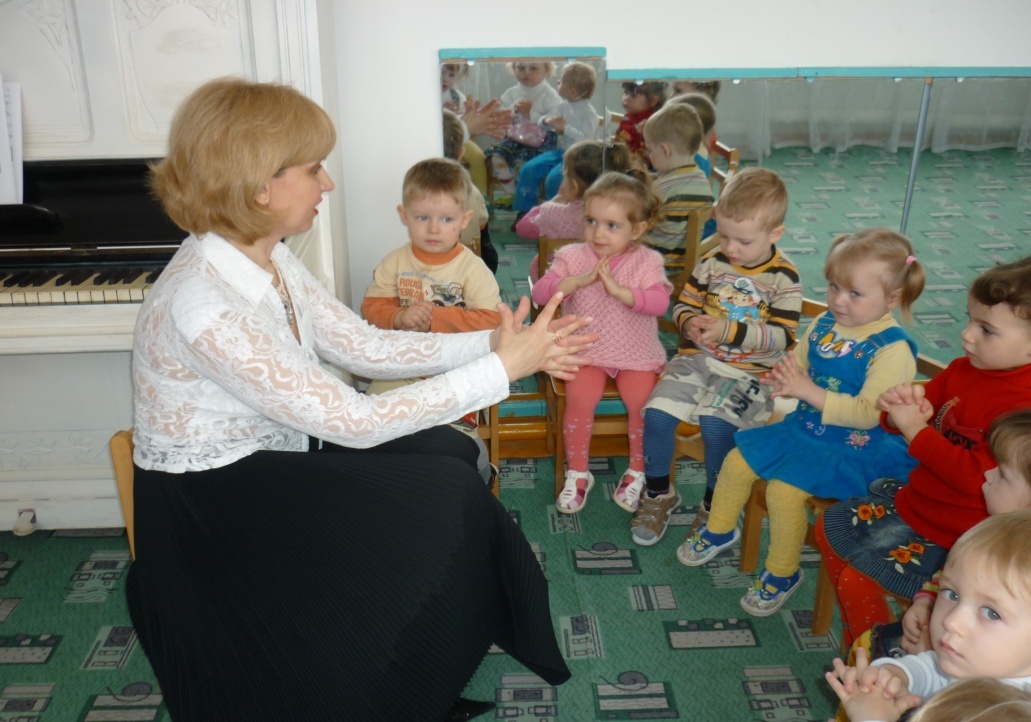 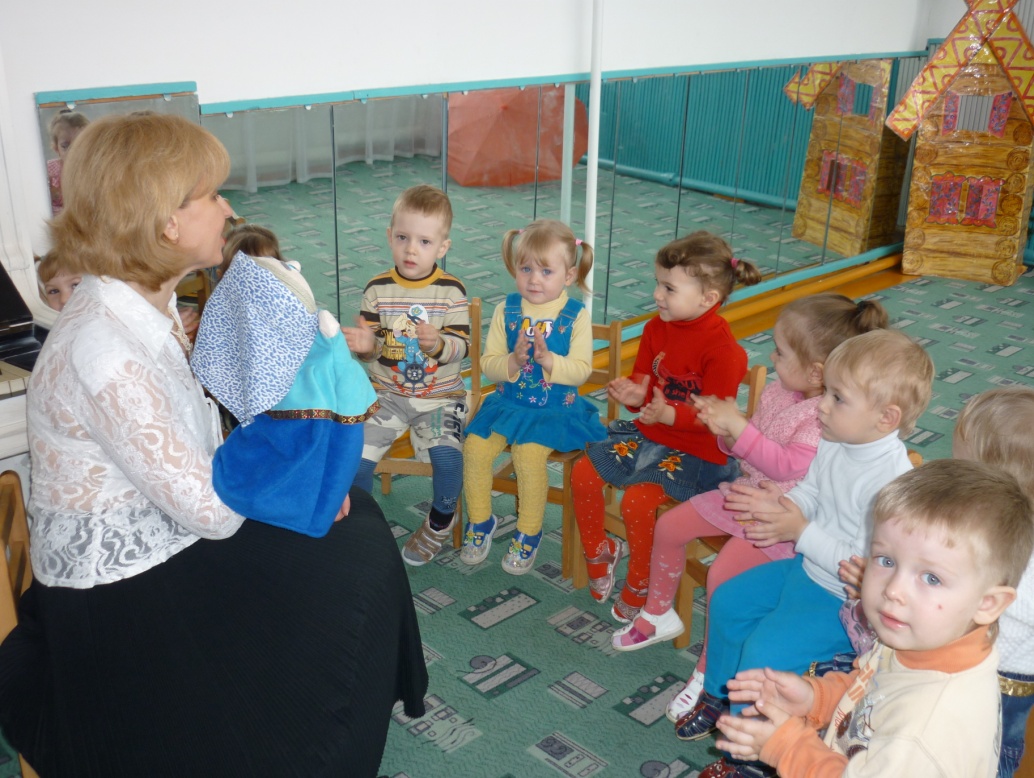 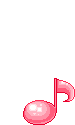 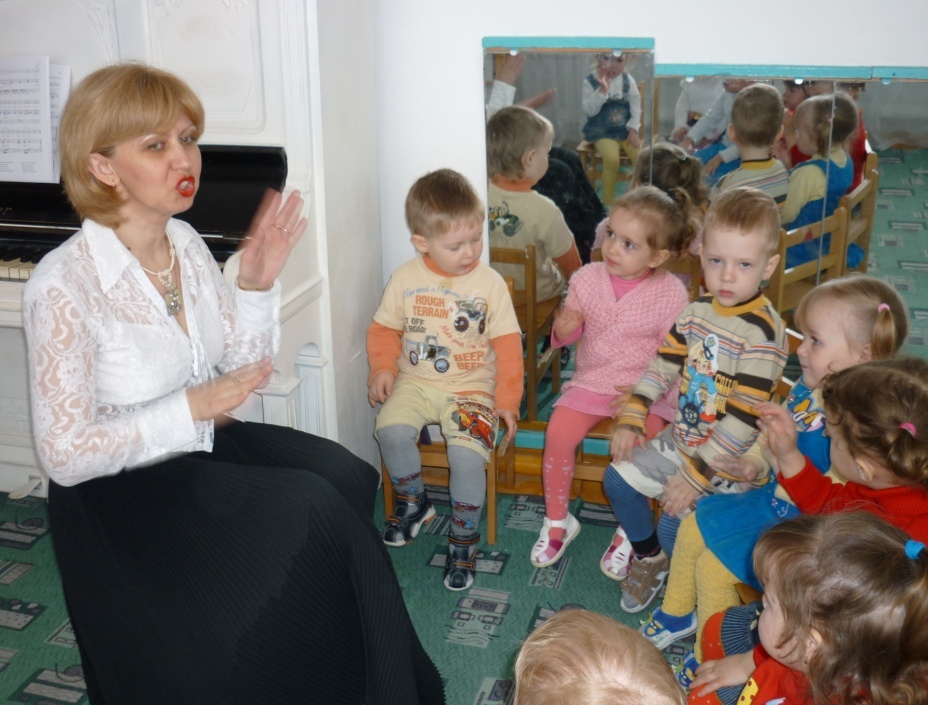 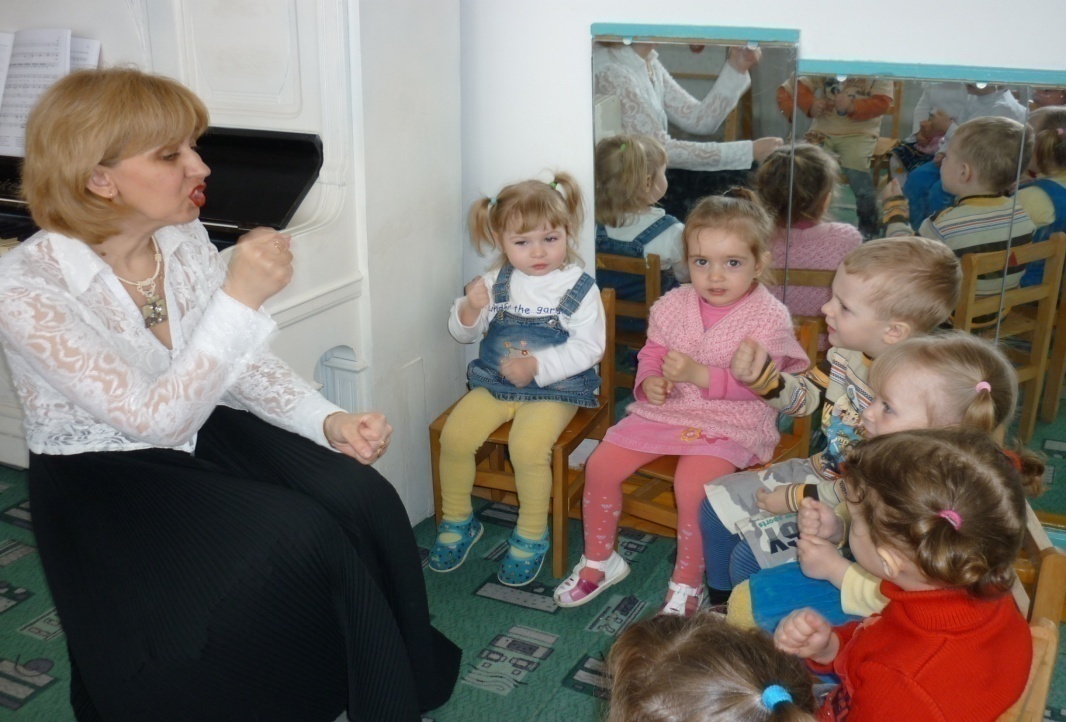 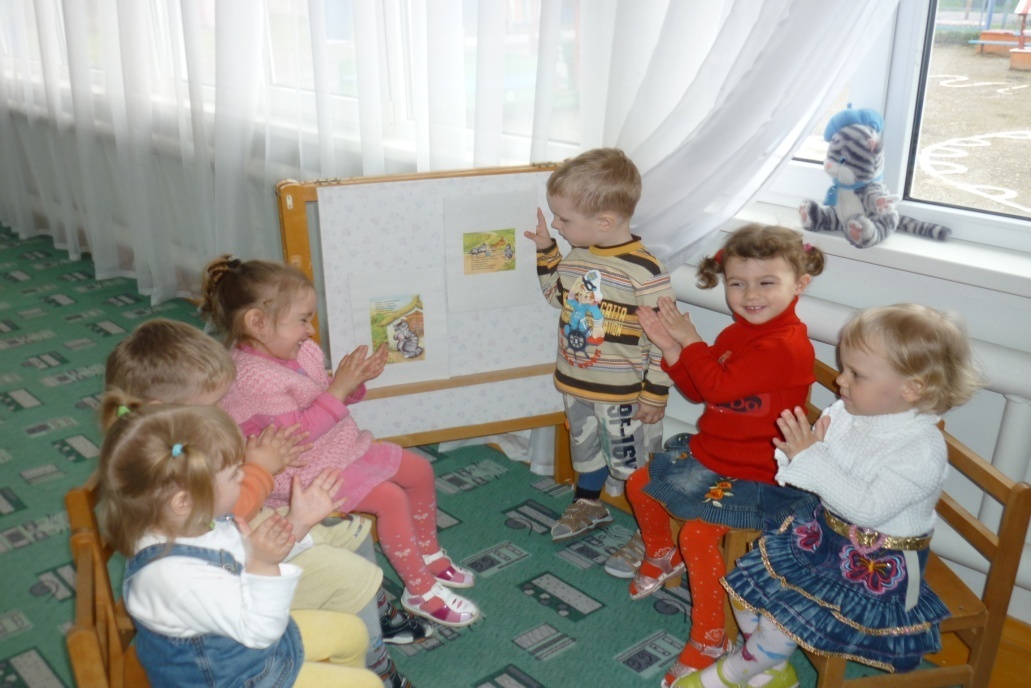 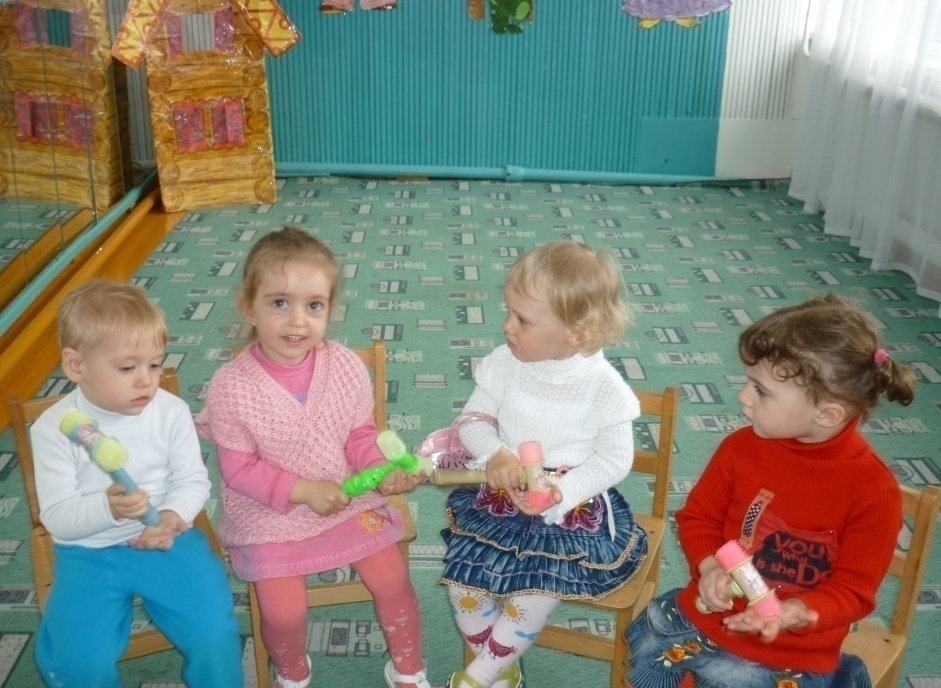 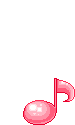 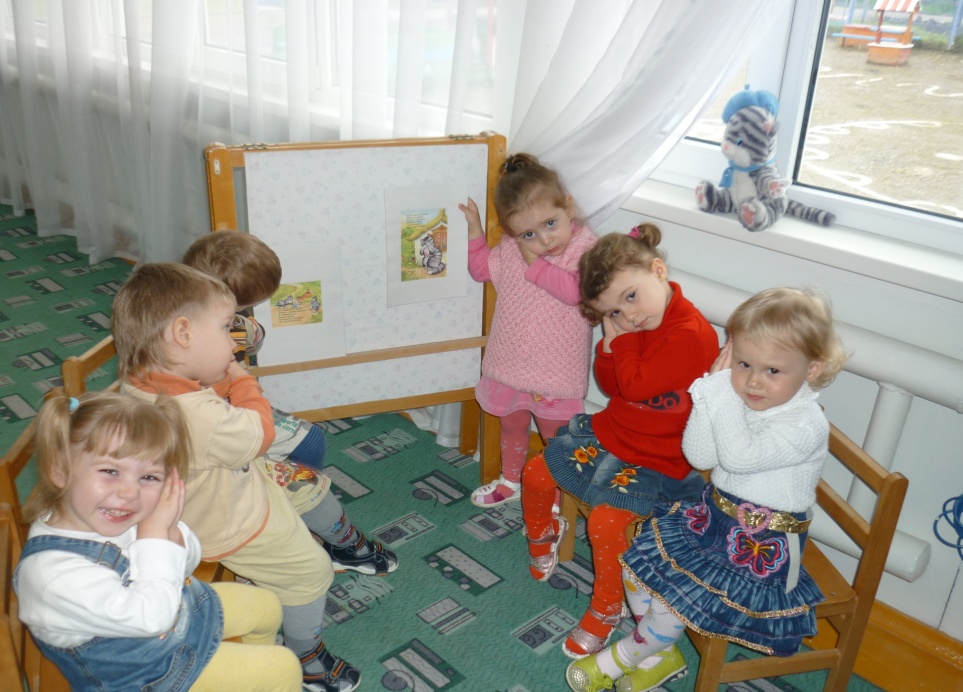 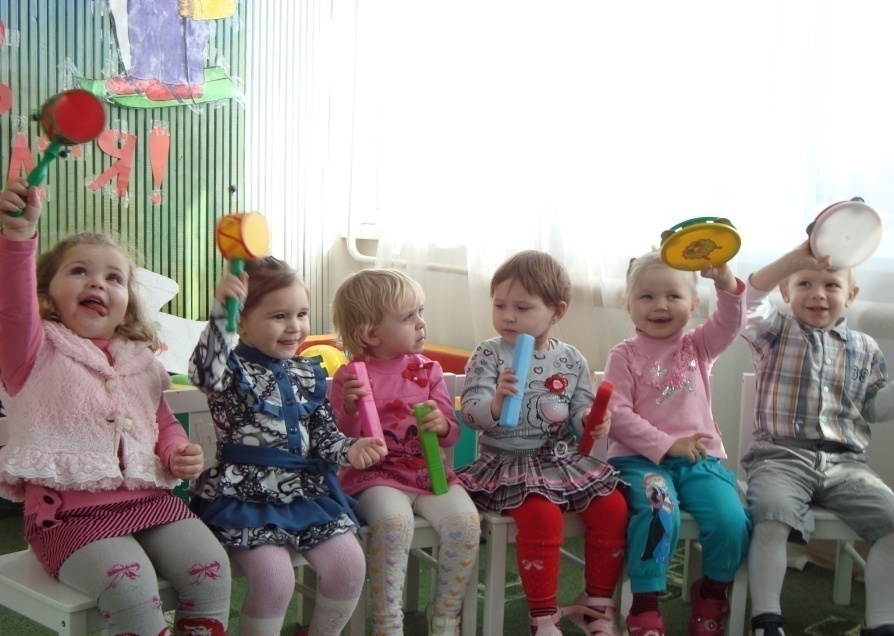 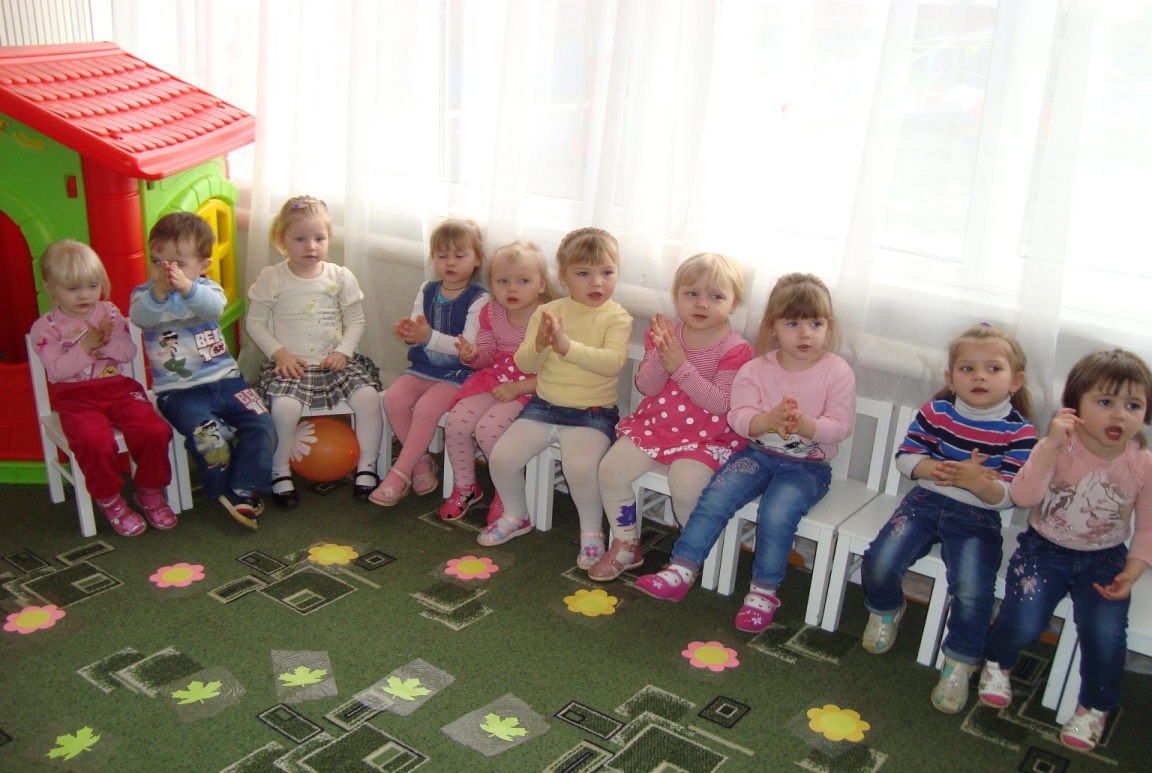 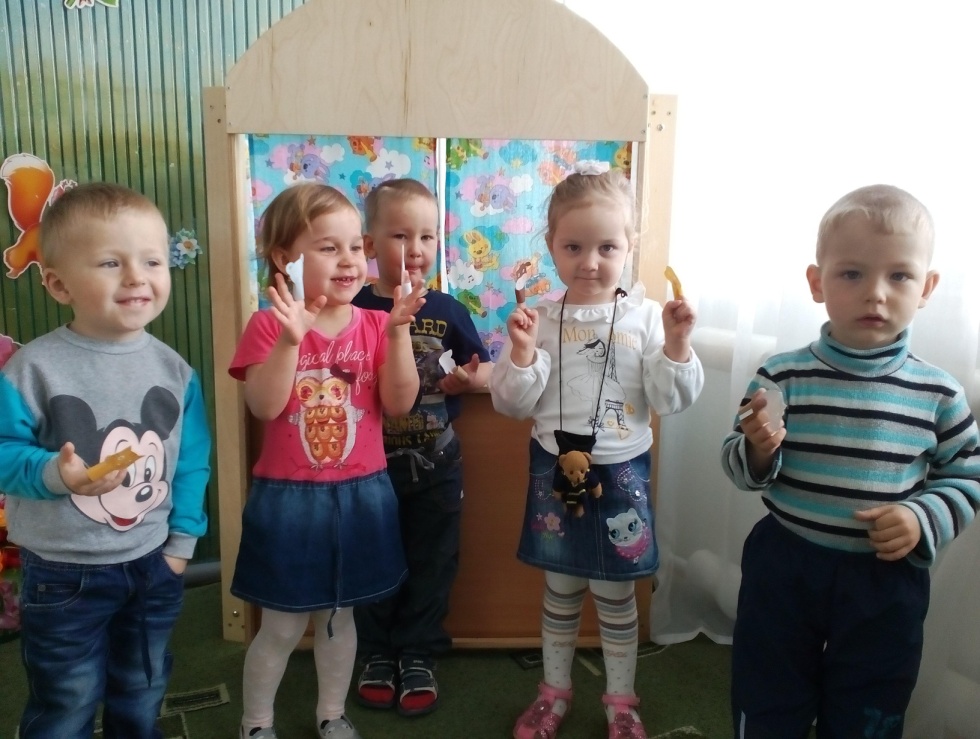 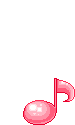 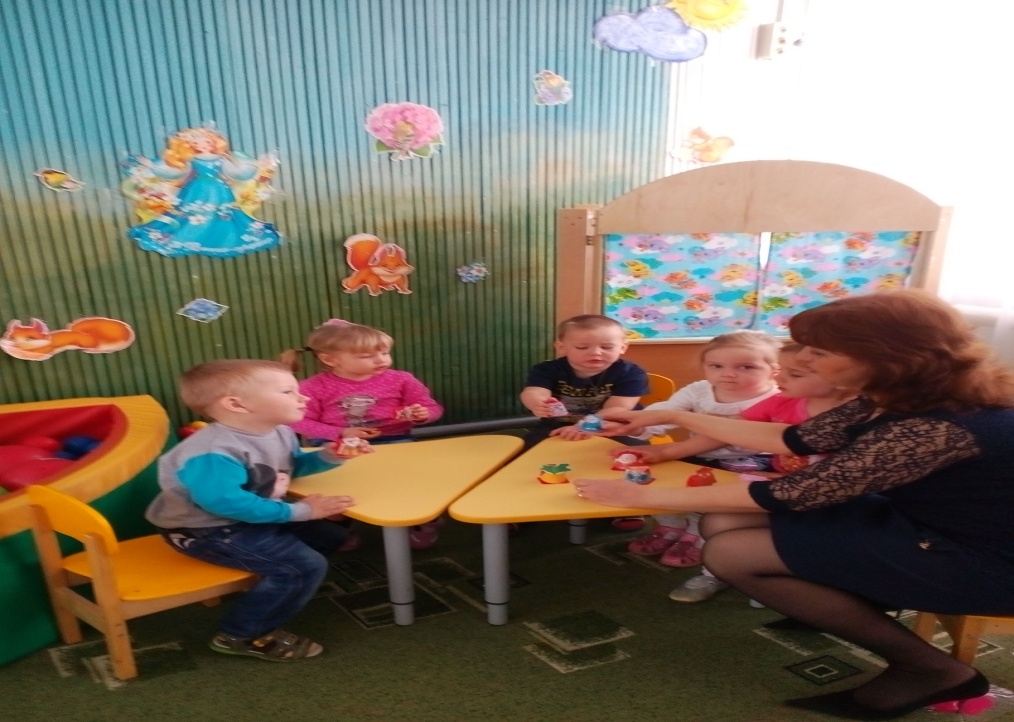 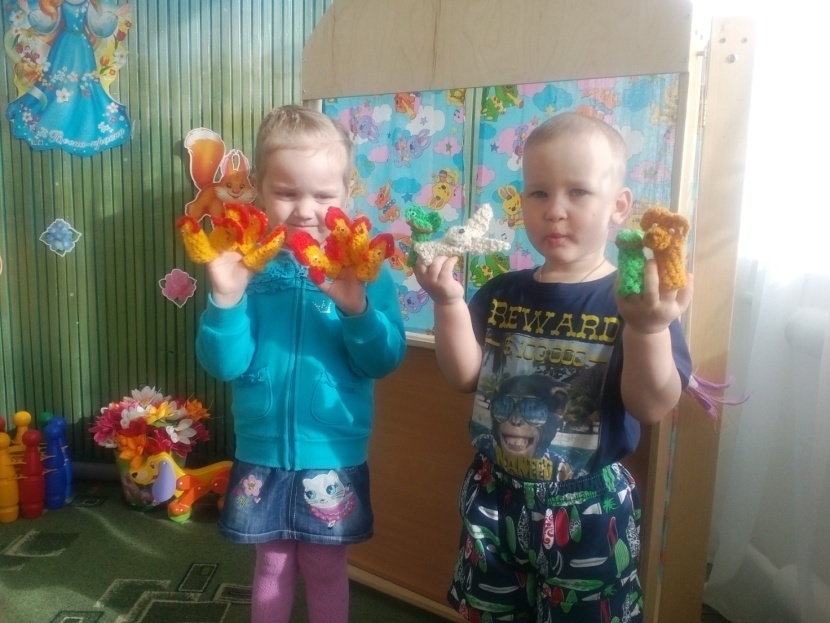 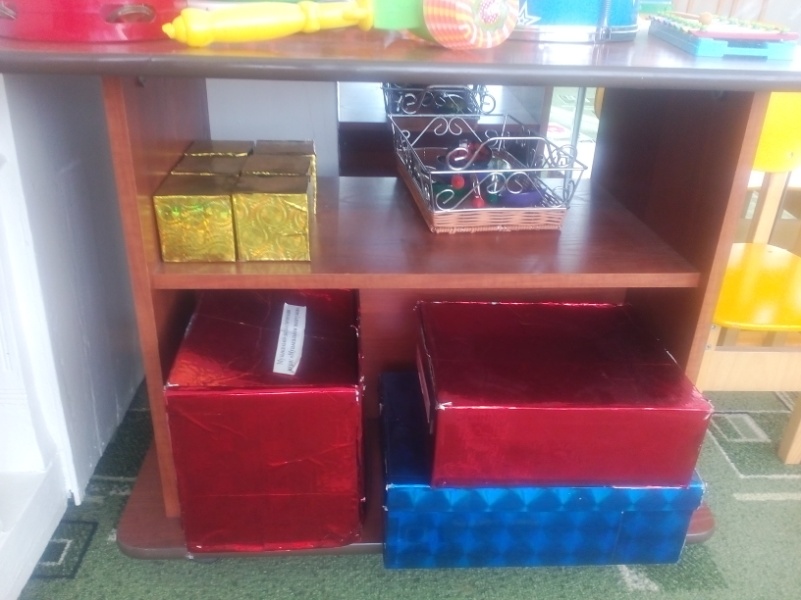 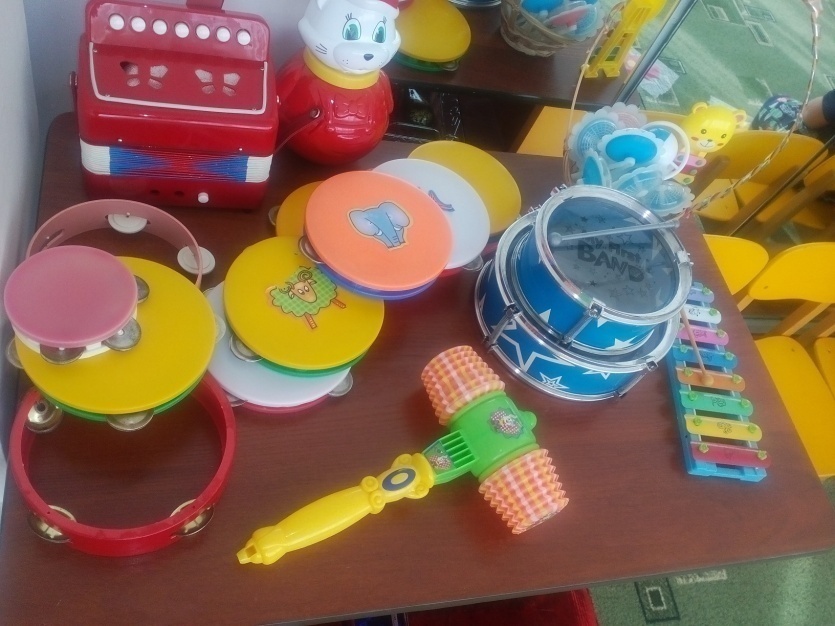 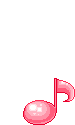 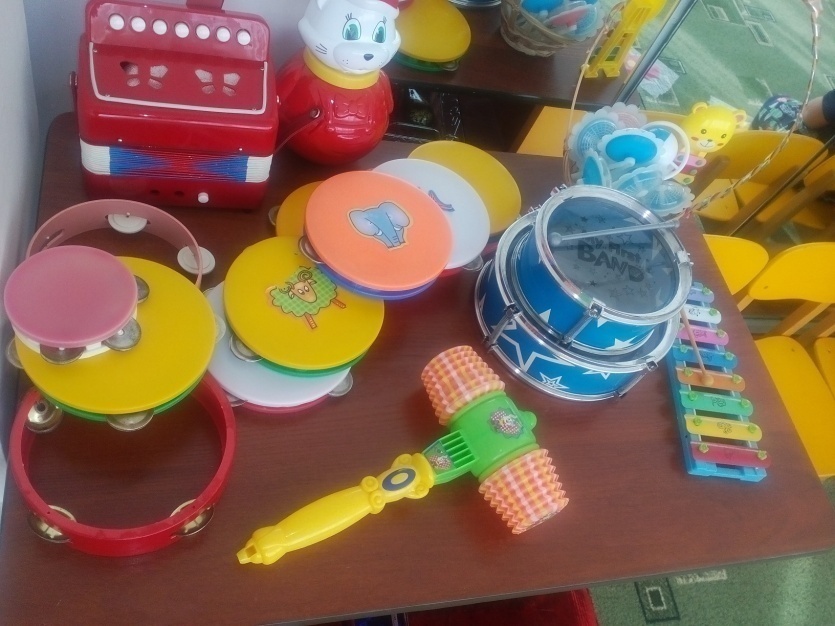 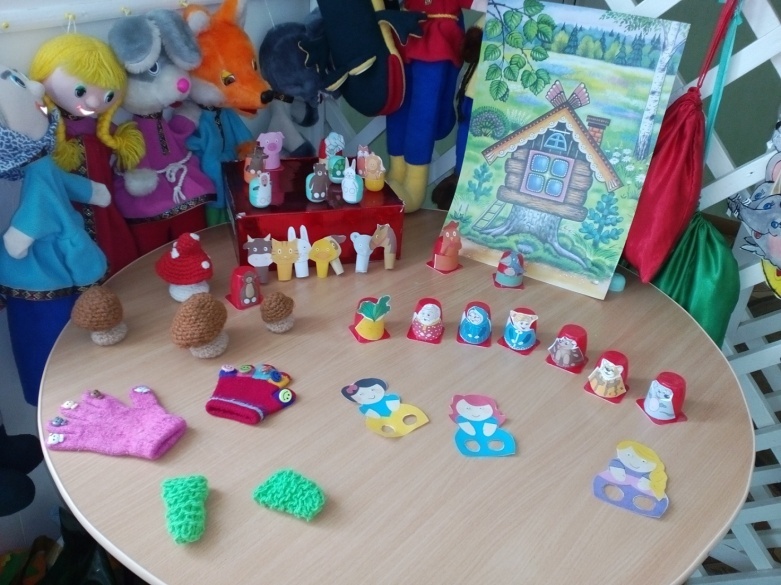 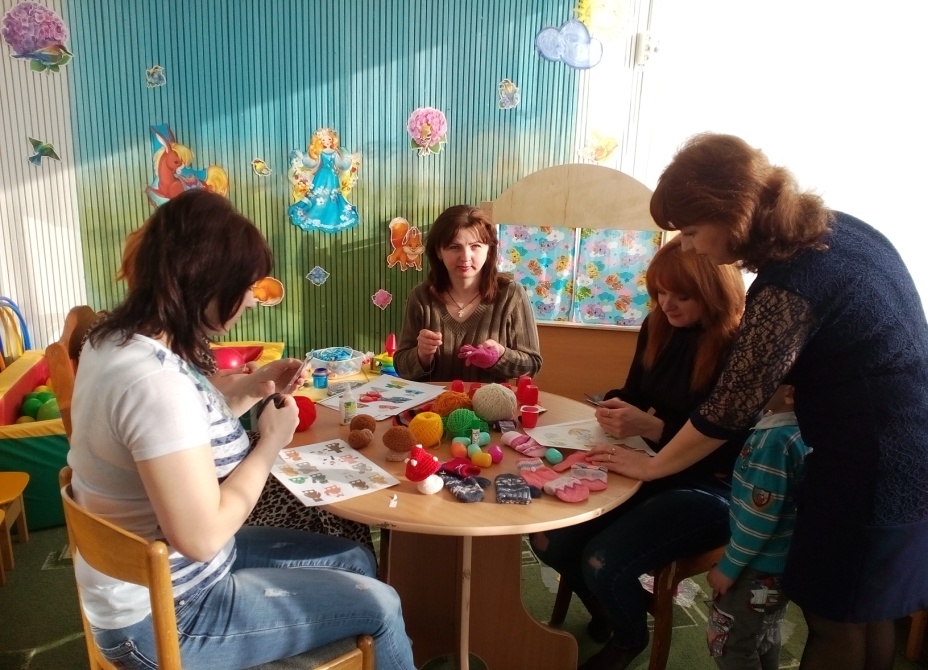 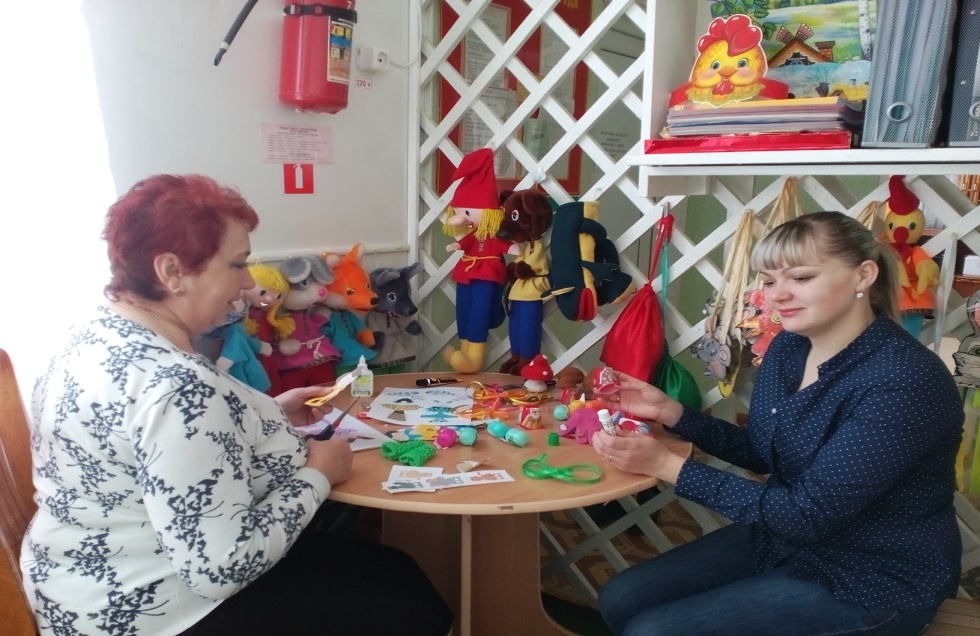 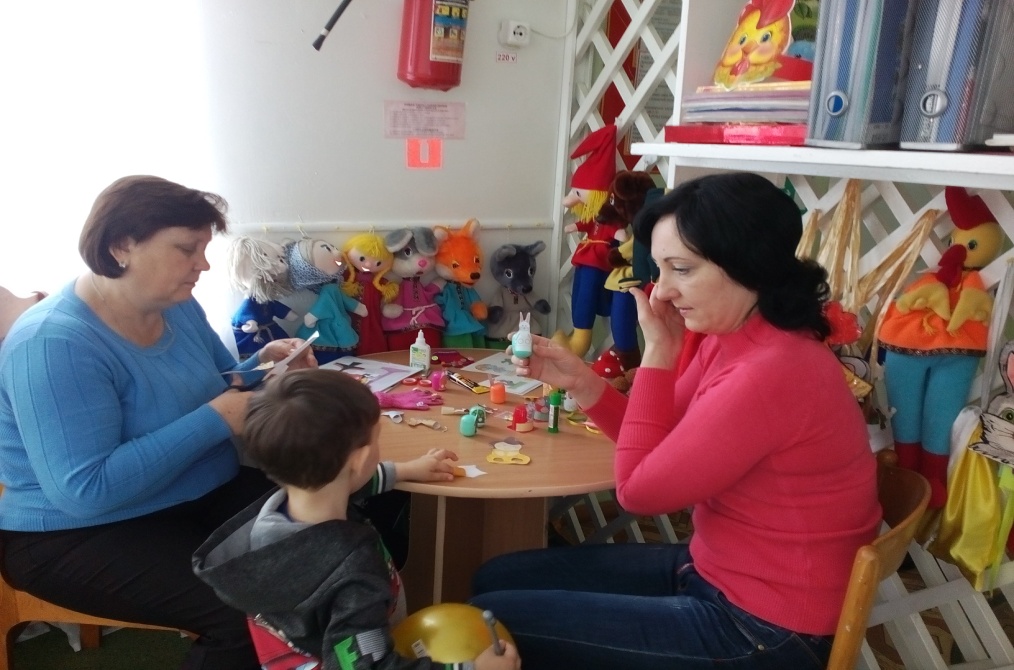 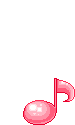 Мой педагогический опыт работы по теме: «Художественно-эстетическое и речевое развитие детей раннего возраста  посредством  использования пальчиковых игр в условиях реализации ФГОС ДО»  по художественно-эстетическому развитию был транслирован на районном семинаре воспитателей младших групп. 
     Основание: (протокол № 1 РМО воспитателей ДОУ
 от 19.11. 2014г.)

Рецензия старшего воспитателя 
     МБДОУ ДС № 2 
     Янпольская  Л. В.
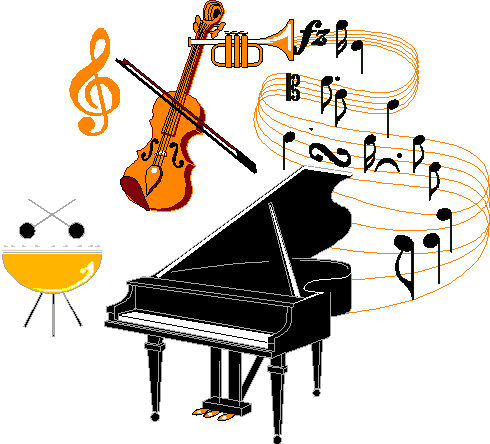 СПАСИБО ЗА ВНИМАНИЕ!
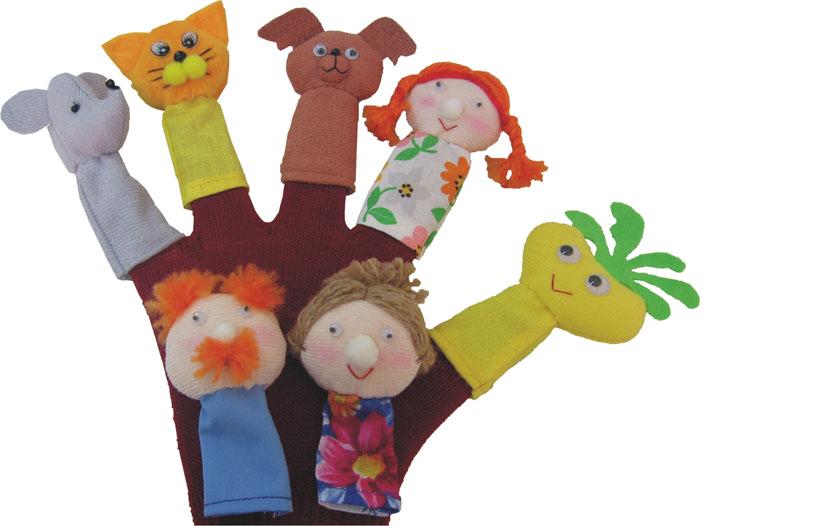 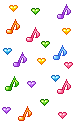 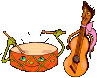